Starting Authority Control with a Vendor
Lisa Robinson, Michigan State University
Martha Rice Sanders, Innovative Interfaces
Outline
Why Use an Authorities Vendor
Creating an Request for Proposals
Filling out the Customer Profile
Working with Records
Working with Reports
Lessons Learned
Michigan State Authorities Project Timeline
Fall 2016 – put out RFP
March 2016 – vendor selected
Mid-April-mid-May 2016 – customer profile created
May 20 – started pulling “basefile” bib records
May 27 – records sent for processing
June 10 – processed records returned
Aug 8 - Sept 8 – bib & authority record re-loading
Oct 1 – 1st monthly file sent
Why Use an Authorities Vendor
Changes to national authority file coming fast & furious!

Seeing 4-6 thousand names changes alone each month

Regular flow of undifferentiated name authority records 
separated into differentiated NARs
Why Use an Authorities Vendor
Reduce time spent on routine searching
MSU staff authority searching/exporting in OCLC
Oct 2015: 12,428 searches, 3,745 exports 
Jan 2016: 11,764 searches, 3,677 exports
Nov 2016: 2,050 searches, 98 exports (start of vendor project for staff)
Feb 2017: 392 searches, 48 exports

Staff now doing other much needed work
Undifferentiated names!
Why Use an Authorities Vendor
Get a more complete authority file on Sierra
MSU authority file went from ~500,000 records to 2.8 million records
Getting all authority records
Includes those with no 4xx or 5xx fields
Includes non-LC genre records
Why Use an Authorities Vendor
Increase scale & scope of authority control
Including e-resources records in authority control work
Some Serials Solutions e-journal & e-book records
Now controlling 11 genre vocabularies (LCGFT, AAT, RBMS, etc.)
From evaluating ~4,000 records/month to ~44,000 records/month
Authority work has now been done on 8.7 million records
almost 40 million fully controlled headings
84.3% of headings in catalog controlled in some way
Creating an Request for Proposals
RFP specifying your needs & criteria to compare vendors
Sample RFP
The vendors will want to know:
The current size of your catalog (both bib & authority records)?
How many records you add each year?
How often you want authorities processing done?
Which types of processing desired?
Vendors do sample file processing
RFP – Key Questions for You
What types of bib records will be processed?
Vendor records? Records without CatDates? Brief records?
MSU excluded ERIC document microfiche records since they lack LC subjects
Initially MSU excluded Archives records cataloged under DACS
How will you create a random record file?
What basic processing do you need?
What other processing would you like?
RDA enhancement; adding TOCs; adding reading levels; Linked Data URIs?
[Speaker Notes: DACS = Describing Archives: A Content Standard (the cataloging standard for archival collections)]
Filling out the Customer Profile
Set of instructions the vendor follows to process your records
Lots of decisions to make
Customer Profile goes field by field
Takes time to read through explanations of what will happen with each field
Consult, consult, consult with your colleagues!

Local headings can be preserved if you create a local authority file
Supportal Solutions
Starting authority control with an outside vendor
	Solution ID 160718145740608

Describes the ongoing processes for an Authority Control project
	Solution ID 160822155518196
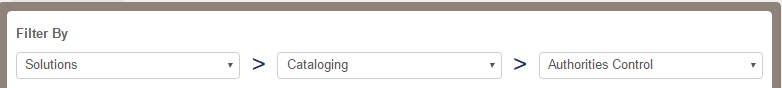 Vendor Reports
Vendors will supply *lots* of reports
You choose which to receive
Start with more and pare down 
Authority Delete reports
Fictional characters as subjects changed to personal name authorities
Undifferentiated name records replaced by multiple NARs
Unrecognized subfield z
$z should have been an $x or $y
$z term is misspelled or not qualified correctly
781 fields are your friends
Example of Unrecognized Subfield z Report
Lessons Learned
Genre authority records may pose problems, but are worth it
Loader might not be able to load genre authority records
Initially at MSU, genre main entry field stripped out
Non-LC genre authority record have no LCCN, so no overlay point for updated records; manual overlay required
Fortunately, not many non-LC genre changes
RBMS terms bring out characteristics specific to each manifestation (Alum tawed bindings)
AAT terms identify record types in archival collections (scrapbooks, diplomas)
LCGFT identifies music & movie genres (Psychobilly music, Romance films)
Initially loader stripped out main entry of genre authority records
Puzzles and games
Lessons Learned
Unexpected flips will happen
less specific x-references in authority records
Some examples ….
Lessons Learned
Records we created from vendor data contained  “Comedy/Spoken Word” as a genre term

We coded it as 655_4

Was flipped to “Stand-up comedy routines.”

Oops!
[Speaker Notes: The URI at the end of the genre heading is a linked data enhancement we’re also getting with our authorities processing.
Also note we chose to get RDA enrichment, so 33X fields have been added.
We also chose to move GMDs to a 500 field so they could still be used in keyword searching.]
Lessons Learned
Spanish language subject “Medicina” in 650_0 flipped to a 600 00 “Dvorani, Maria” due to x-ref in authority record

Global Update!
[Speaker Notes: Vendor records coded as English language of cataloging were actually Spanish language of cataloging.  Spanish subjects appeared in 650_0 (coded as LCSH). 
Authority record for Dvorani, Maria has cross-reference for “Medicina.”
Note that these records also had the LCSH headings coded as Sears headings!]
Lessons Learned
-Local project to add genre headings to music records added “World” as a 650_4
-We meant to add “World music.”
-Flipped to a corporate body name due to x-ref in authority record
-Global Update again!
You Can Do It!
Doing automated authority control on your entire catalog seems daunting, but it IS doable
 …  and worth the effort!

Reminder about Supportal Solutions

Shameless Plug for III Advanced Authority Control Class
April 18-20, noon-4 pm Eastern each day (12 hours total)
To be repeated in the fall
15% workshop coupon – ask Martha!
Questions?
Thank you!
Lisa Robinson
robin179@msu.edu

Martha Rice Sanders
martha.sanders@iii.com